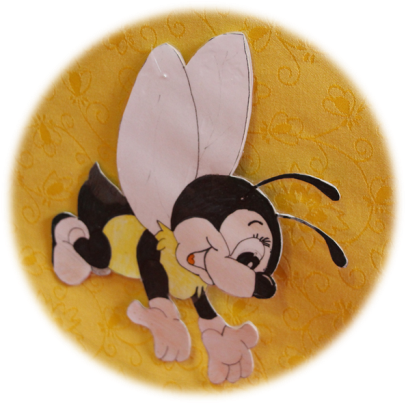 EKOBRANJE ZA EKOŽIVLJENJE
Branje literature z okoljsko tematiko
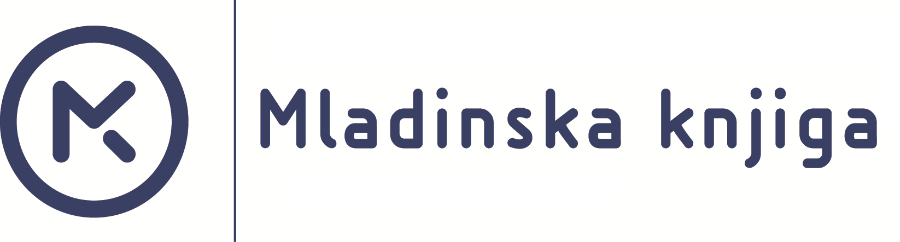 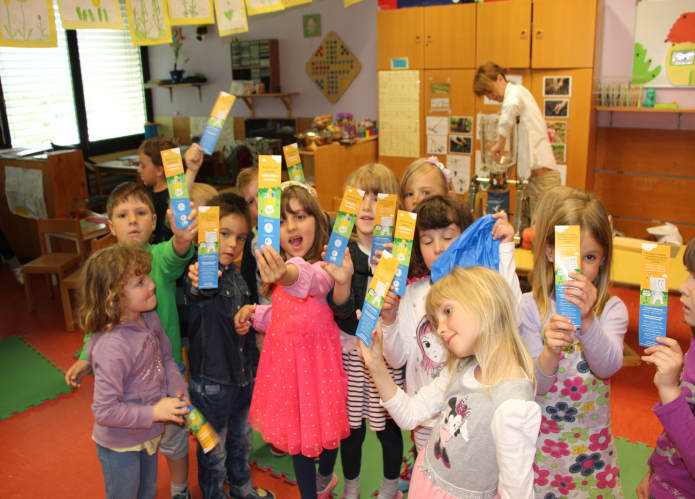 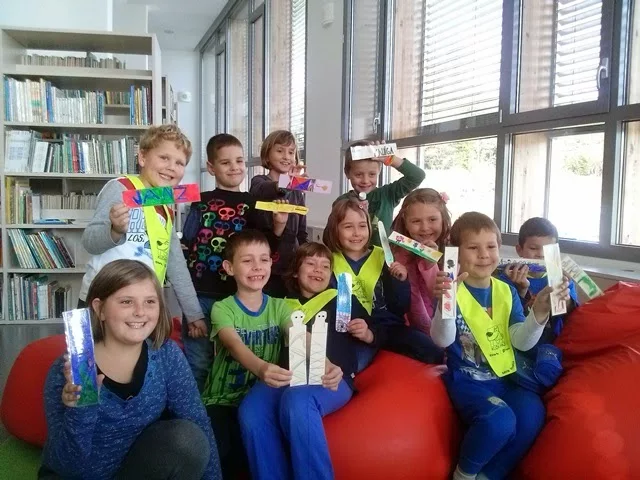 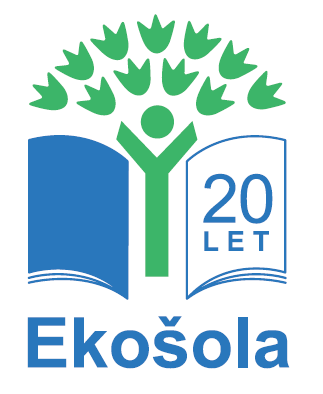 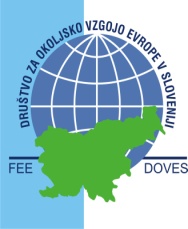